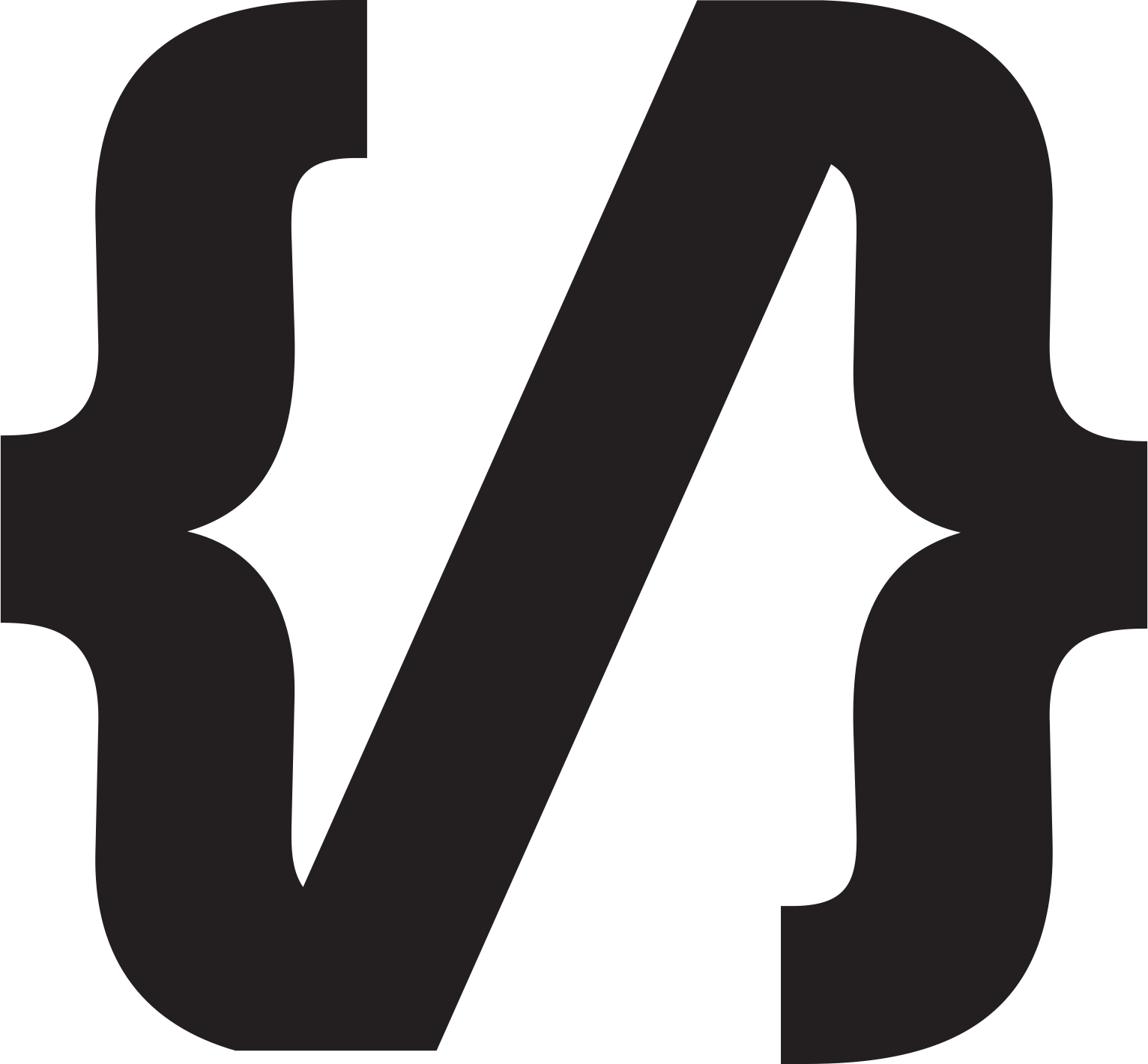 香港編程學會
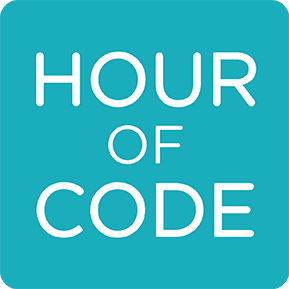 Java第6堂
Peter
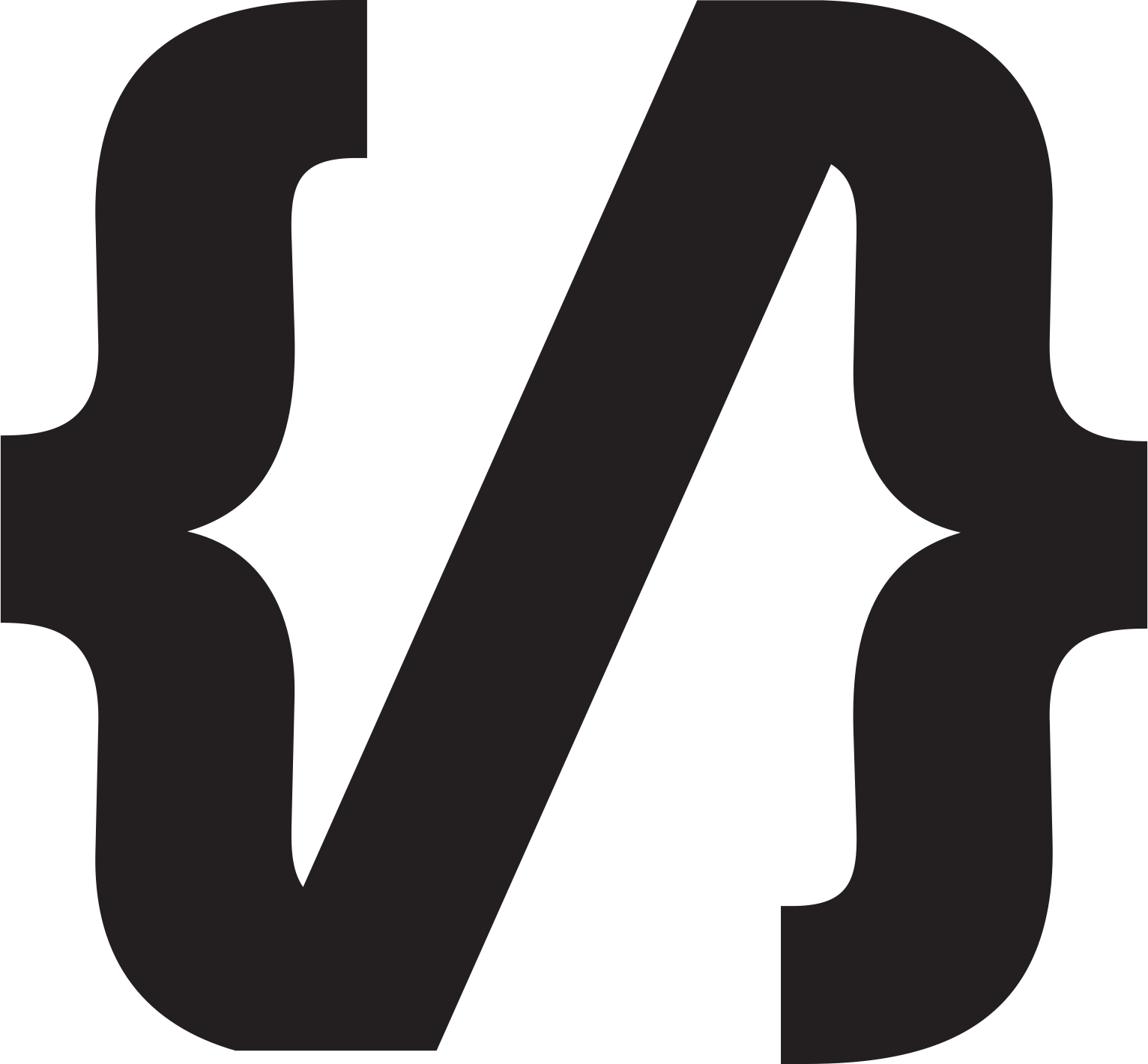 香港編程學會
Agenda
Data Structure
OOP Again
What is our problem
Variable

int x=123;
String name=“Peter”;

Array

int ages[]={10,20,40};
資料單一
一開始就要決定容量
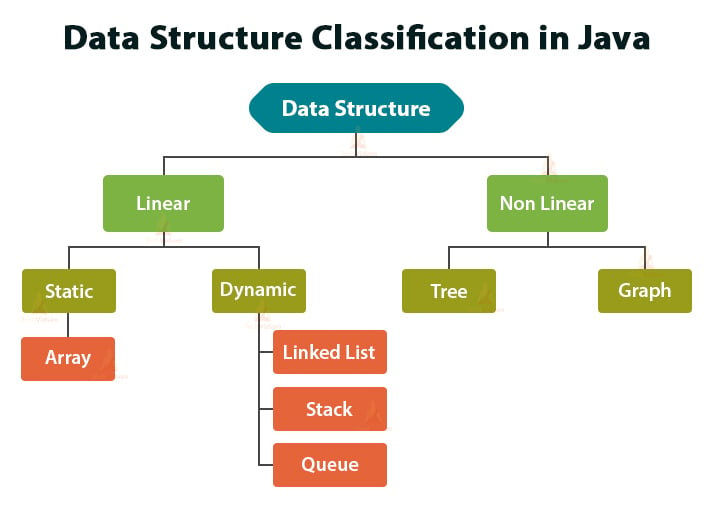 Linear
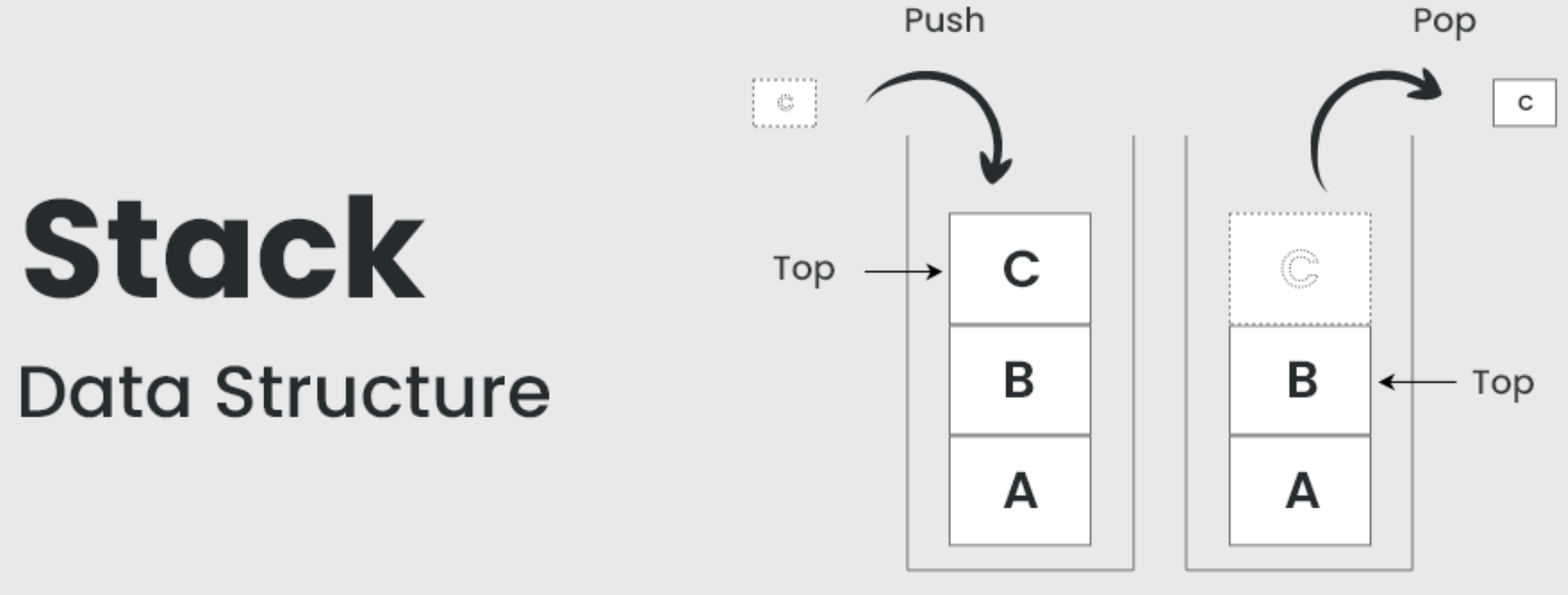 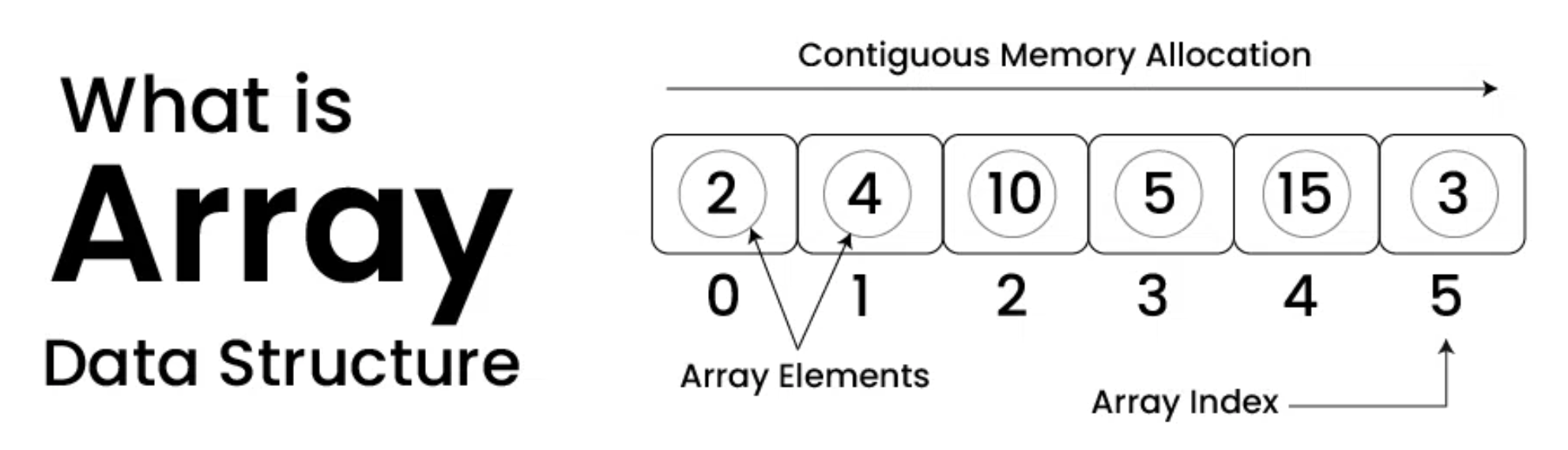 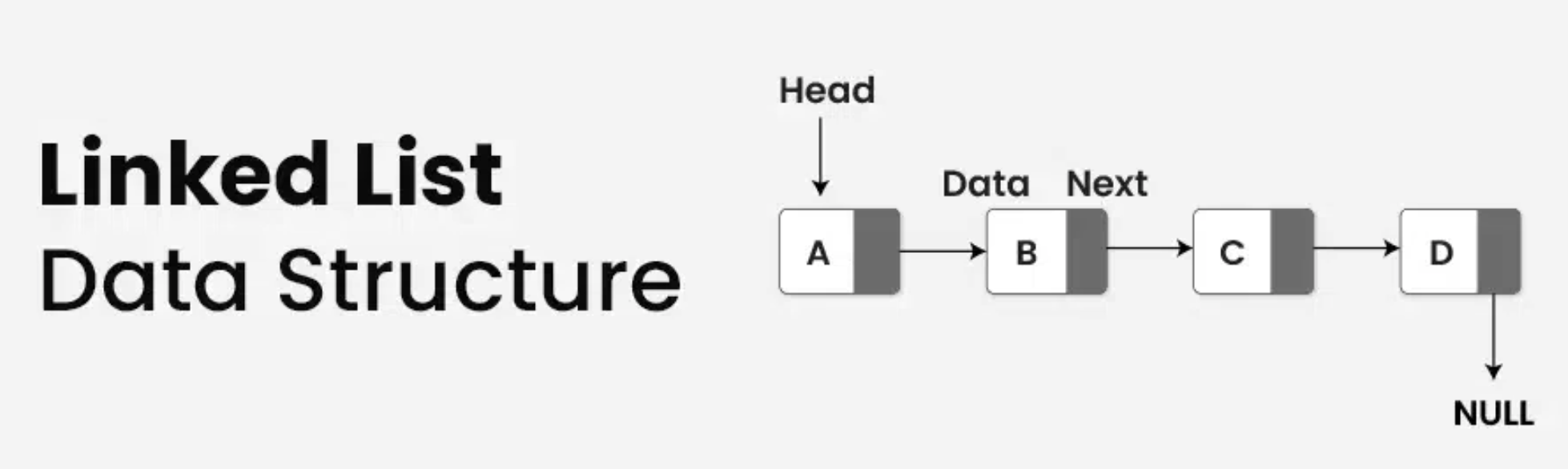 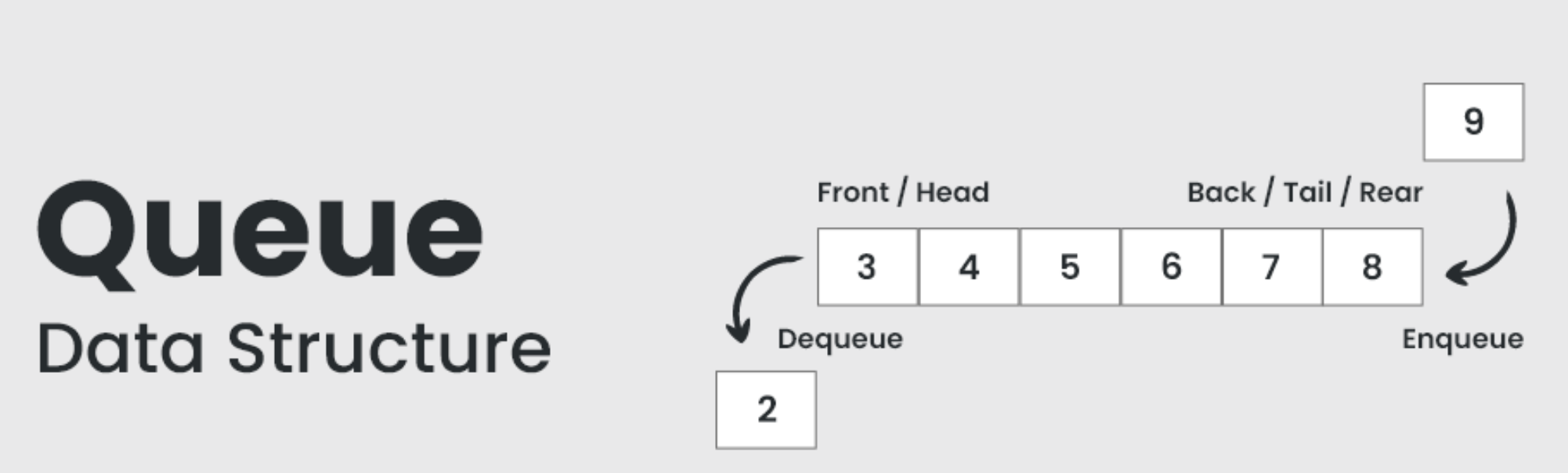 import java.util.Stack;
public class Example6 {
    public static void main(String args[]) {
        int arr1[]={1,3,5,7,9};
        Stack<Integer> s1=new Stack();
        for (int x=0;x<arr1.length;x++){
           s1.add(arr1[x]);
        }
        int size=s1.size();
        for (int z=0;z<size;z++){
           int x=s1.pop();
           System.out.println(x);
        }
    }
}
Stack示範
int arr1[] = { 1, 2, 3 };
Queue<Integer> q1 = new LinkedList<>();
q1.add(1);
q1.add(2);
q1.add(3);
System.out.println(q1.poll());
System.out.println(q1.poll());
Queue示範
Static Variable
Share Common Value among different objects
在不同物件之間共享共同價值
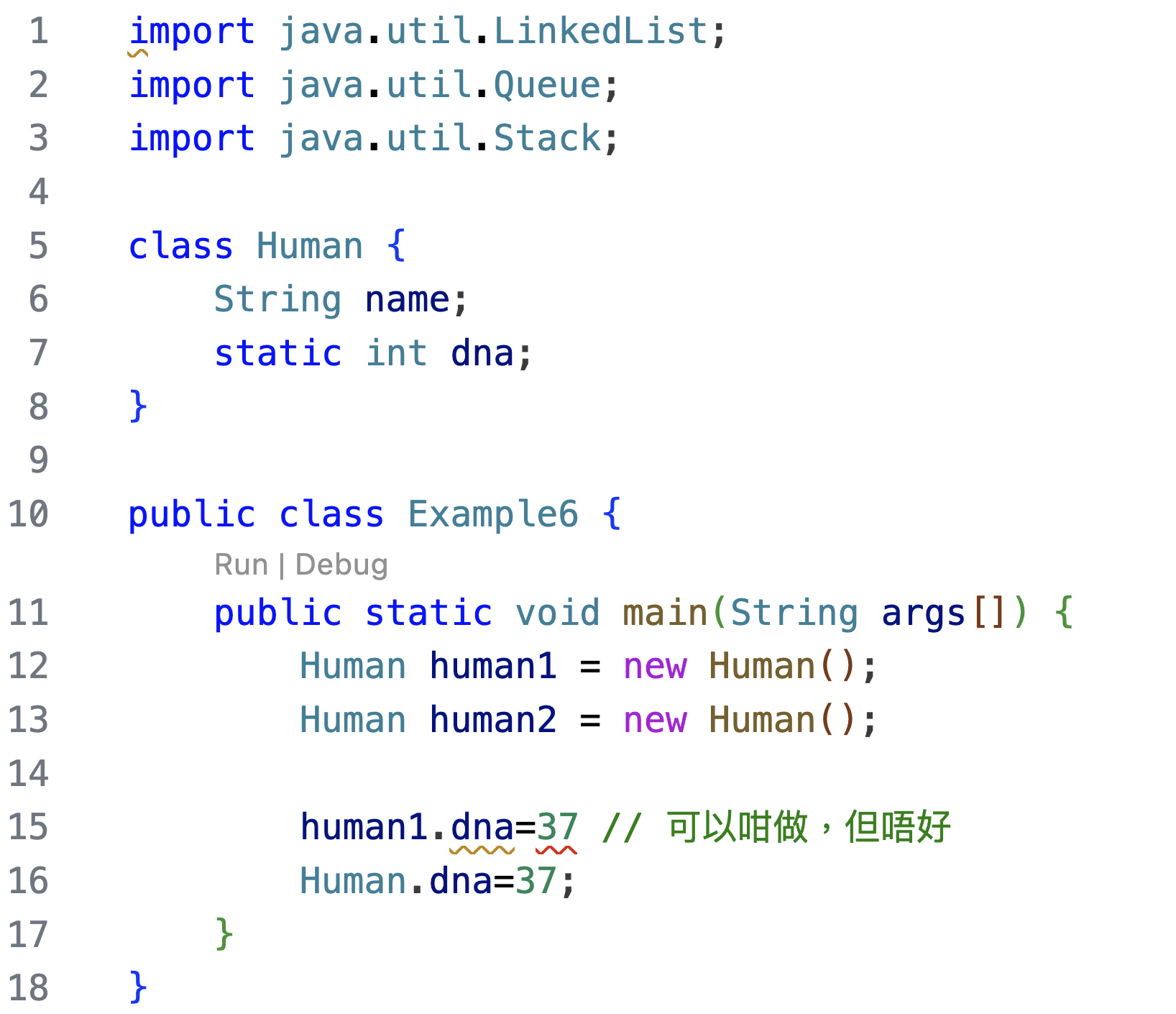 Static Variable
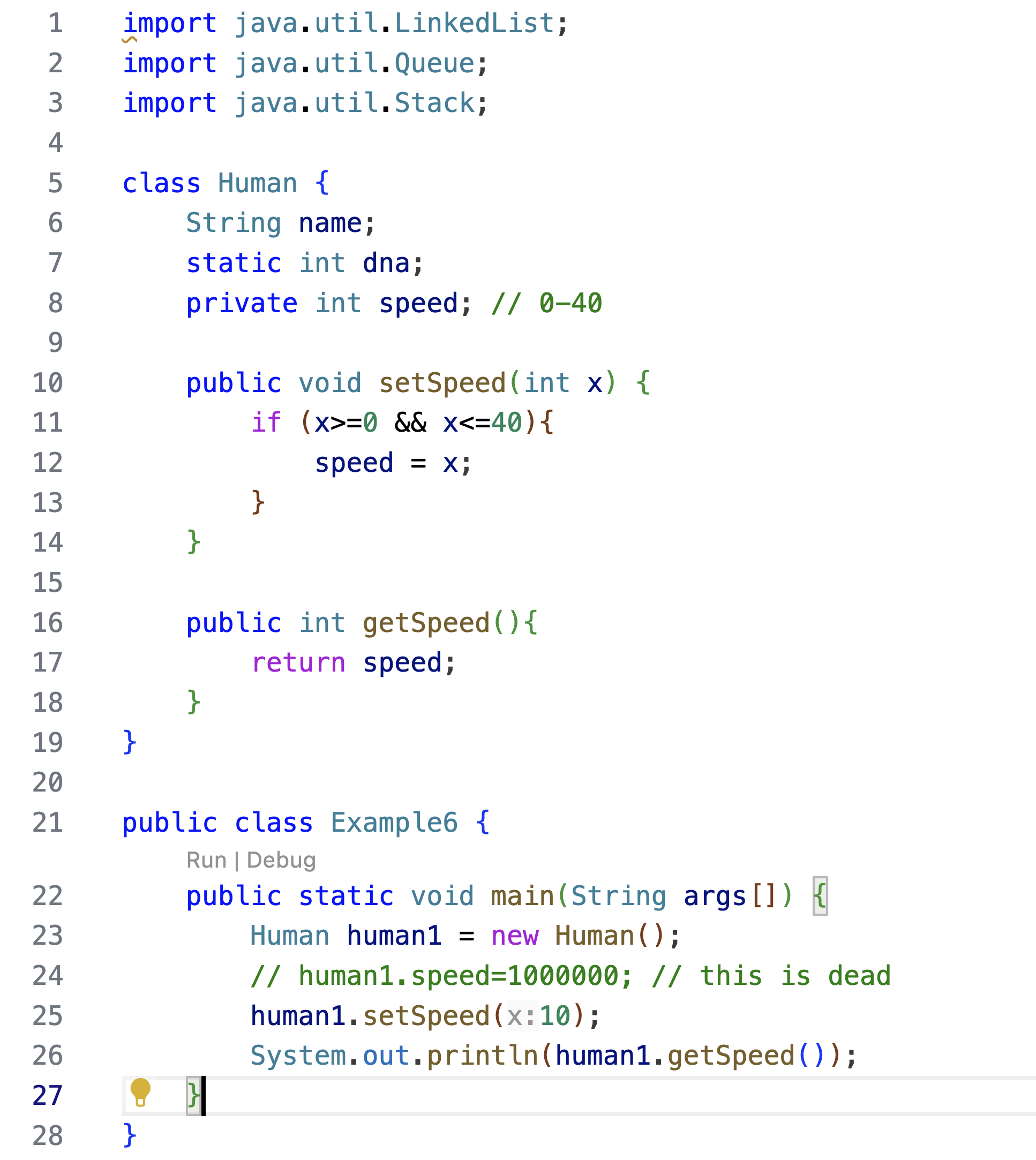 Data Encapsulation
數據封裝，姐係令到Speed只容許在一定數值範圍 (0-40)
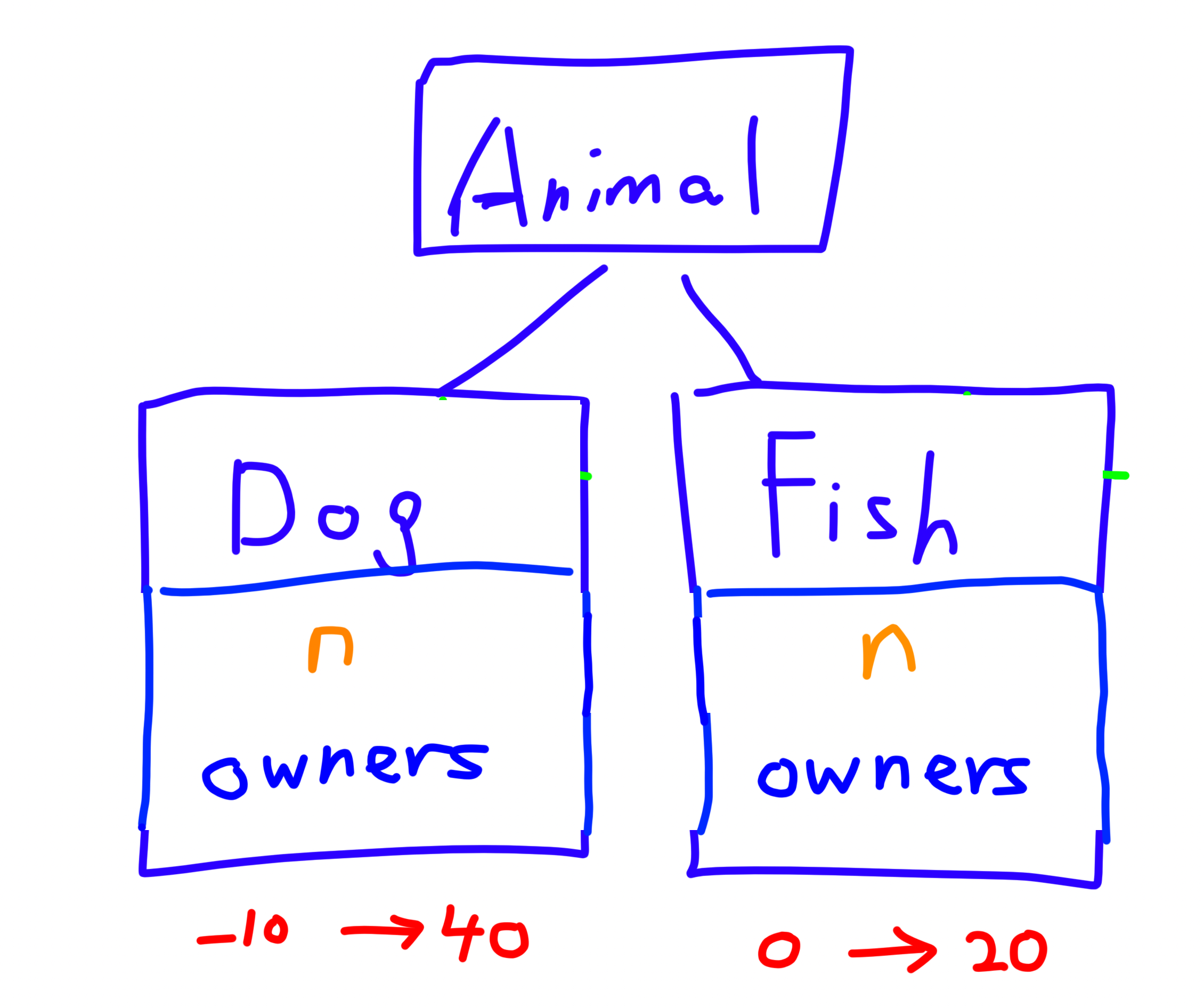 功課
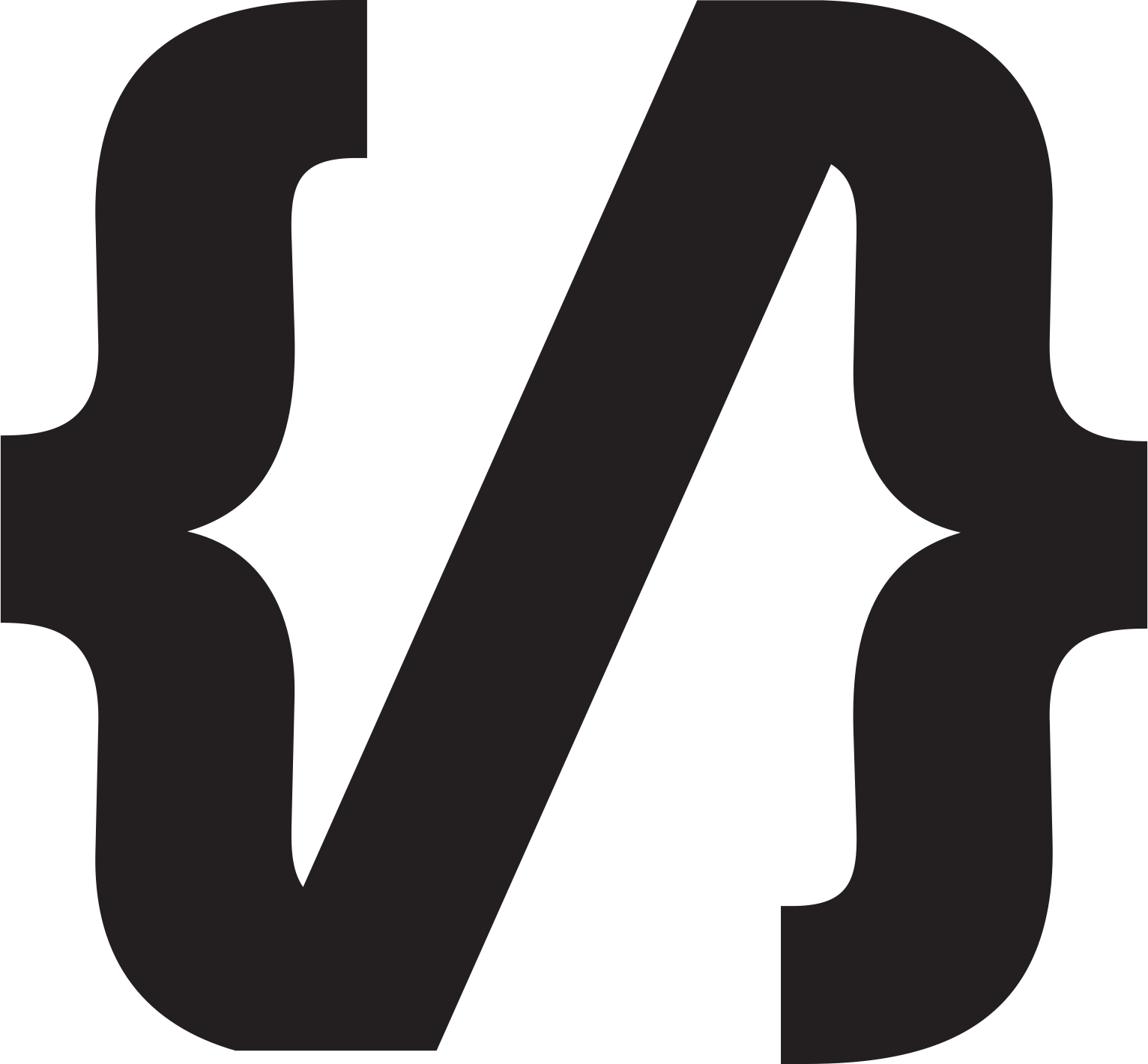 香港編程學會
Thank you
Peter
96554595